E-   залежність у  час  пандемії Covid-19 – порівняння результатів польських та українських досліджень
Д-Р Магдалена Ровіцька 
mrowicka@aps.edu.pl

 Академія спеціальної педагогіки ім. М. Гжегожевської   (APS)
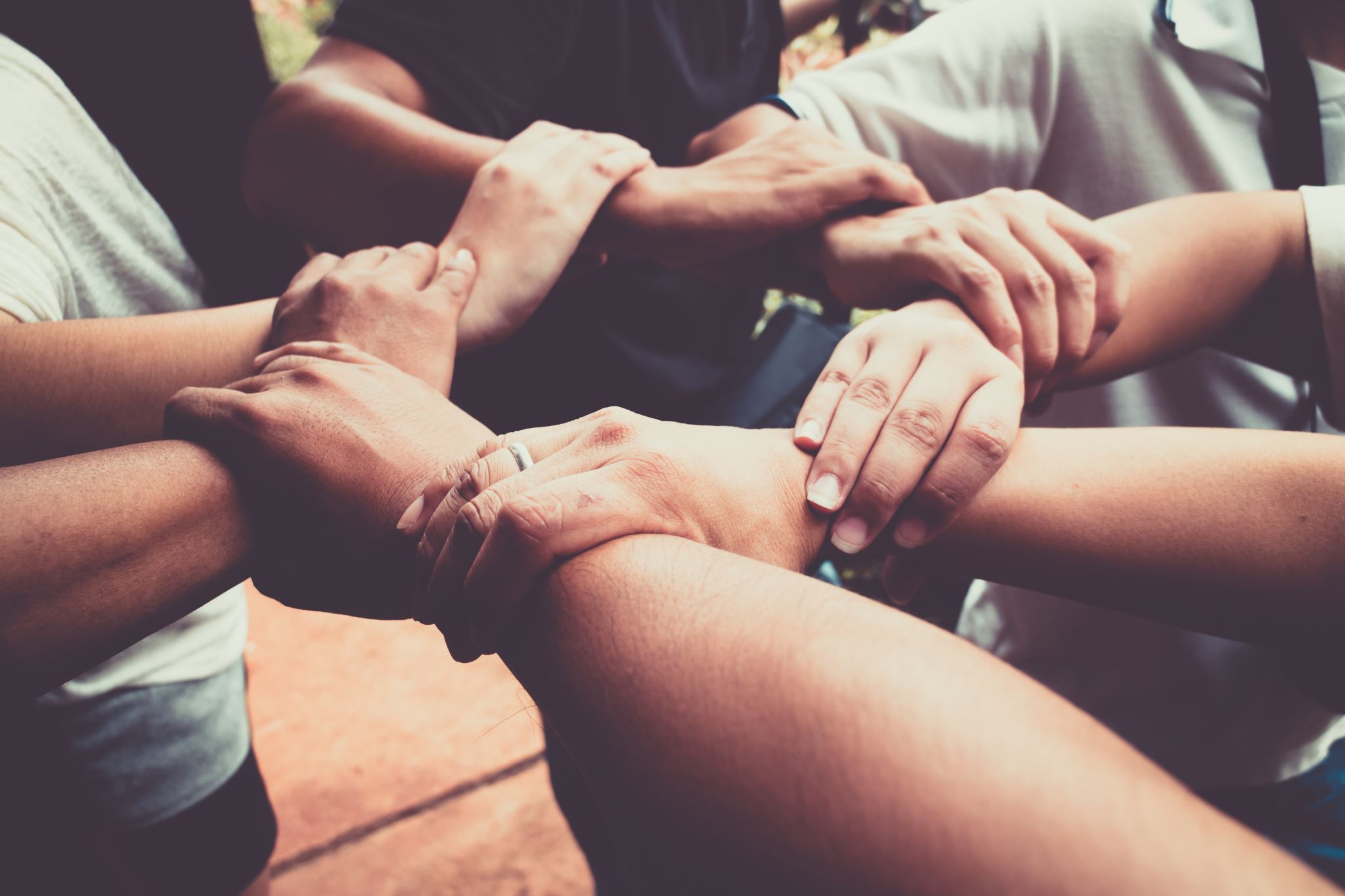 Дослідження стало можливим завдяки співпраці APS з:
-Ларисою Климанською та  Галиною Герасим - Національний університет «Львівська політехніка»., 
 -  Мариною  Кліманською та Інною Галецькою- Національний університет ім. Ів. Франка,
ЧИМ Є Е- ЗАЛЕЖНІСТЬ ?
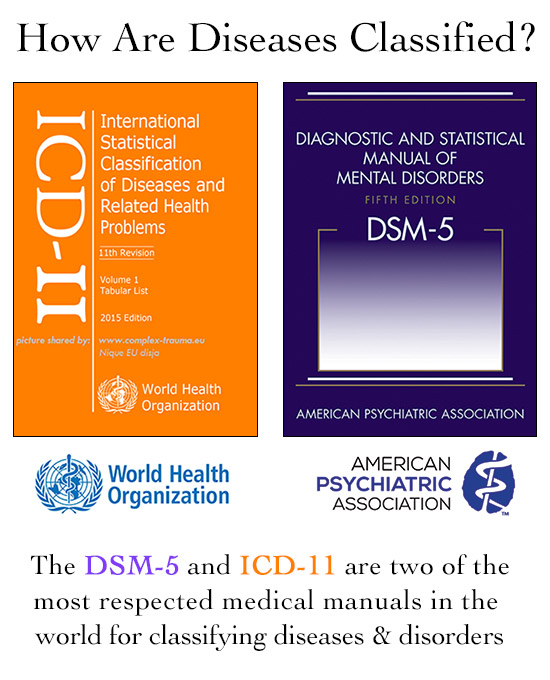 речовини
Залежність
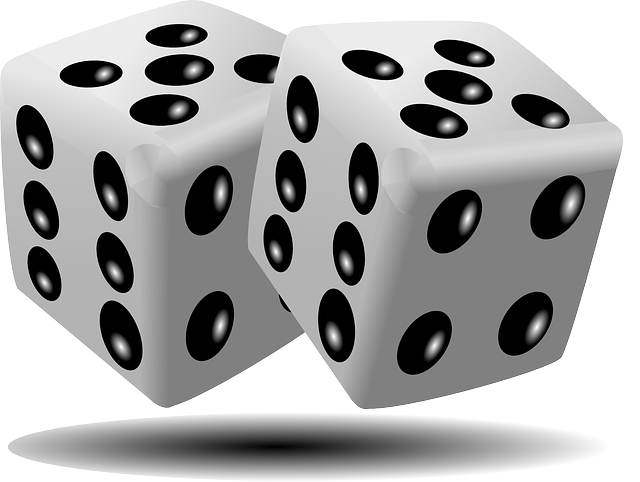 Поведінка
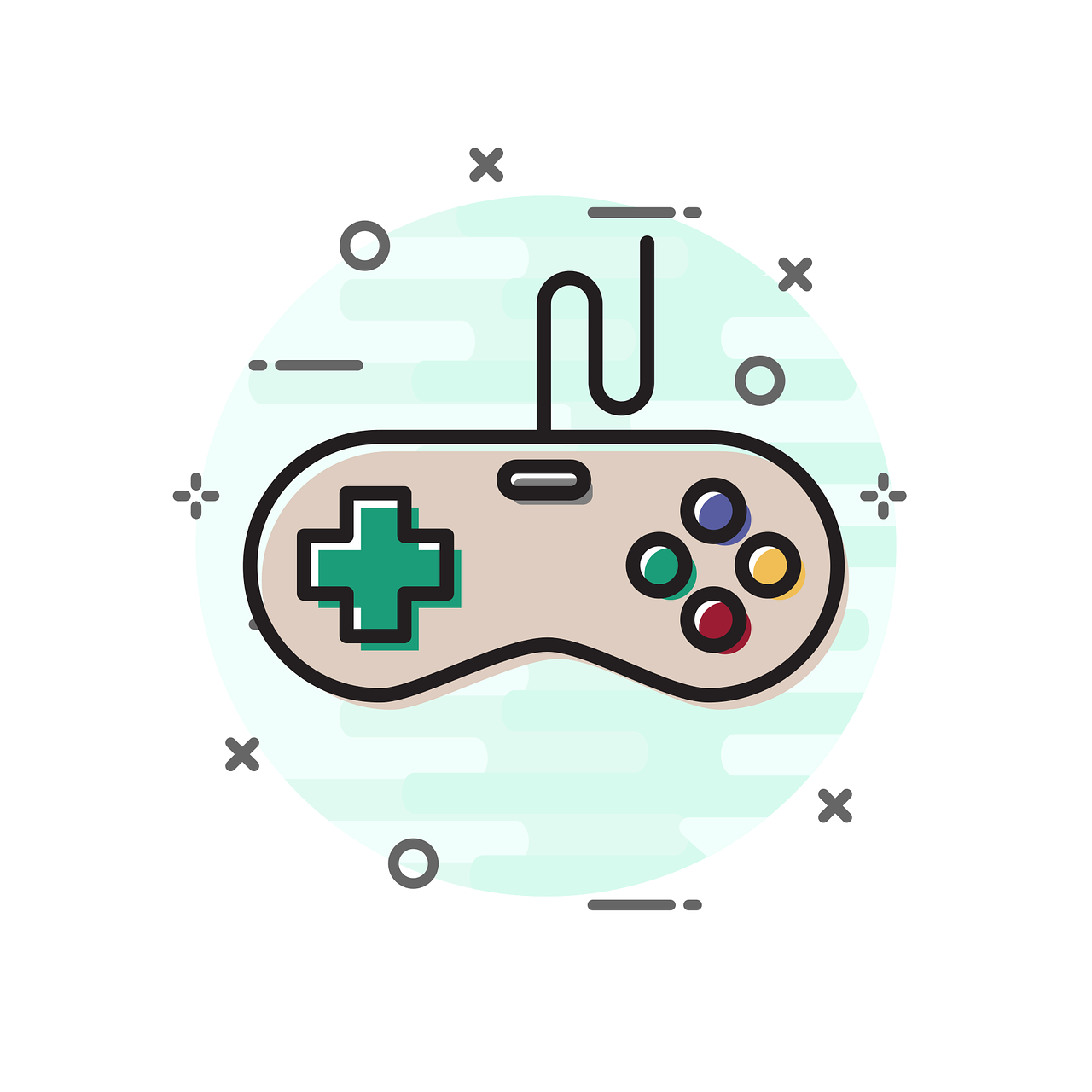 E- Залежність  ( залежність від інтернету )
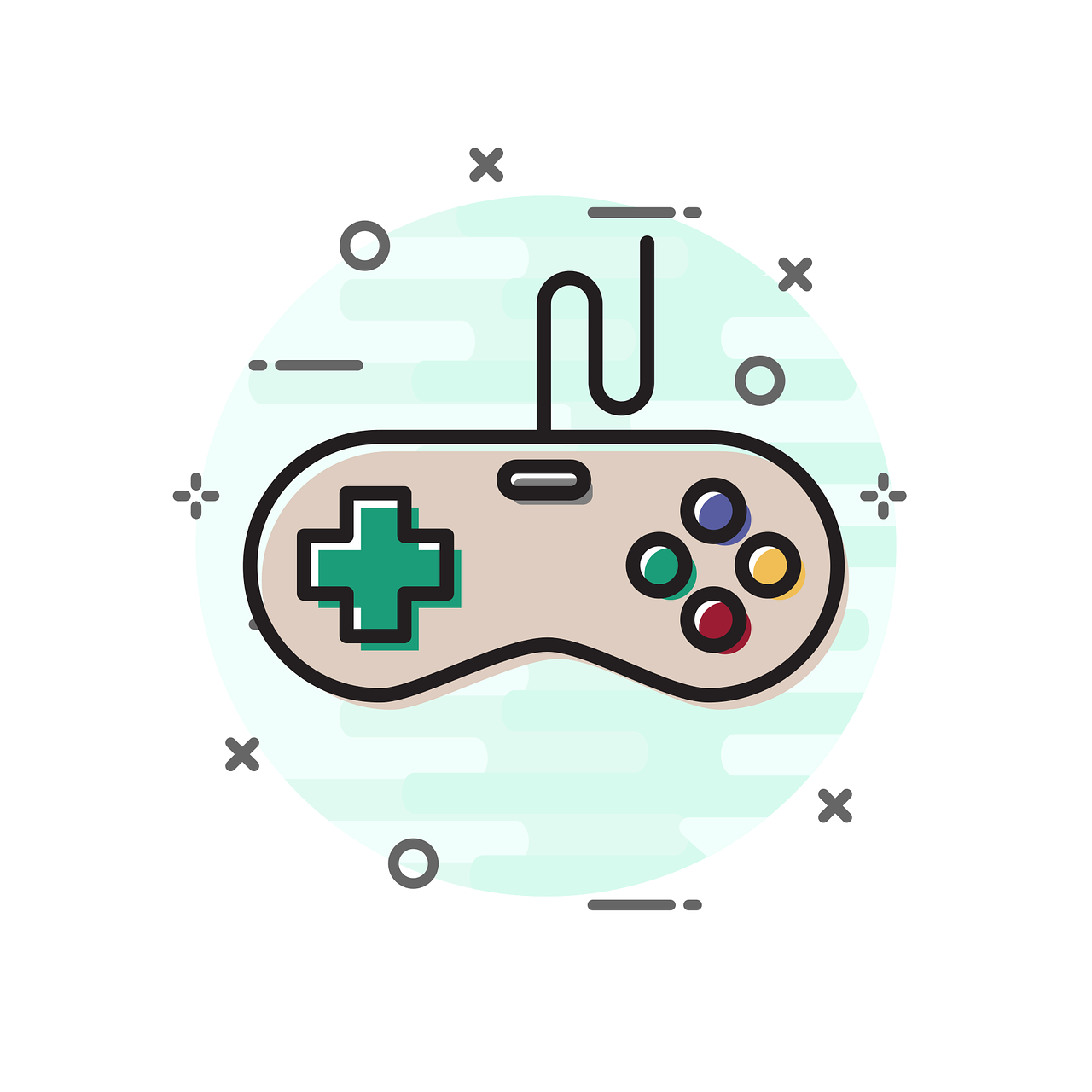 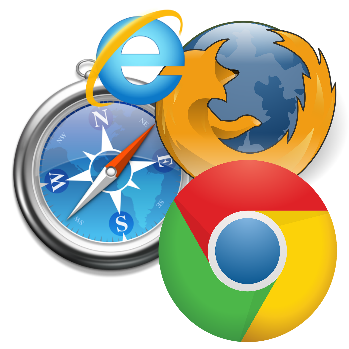 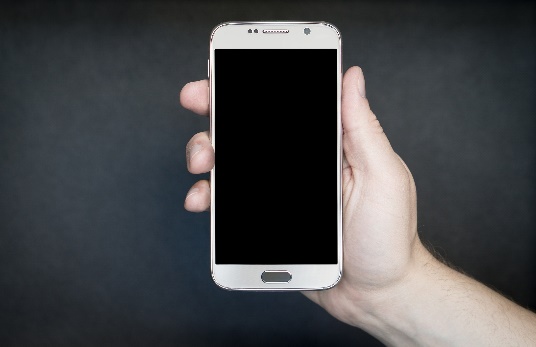 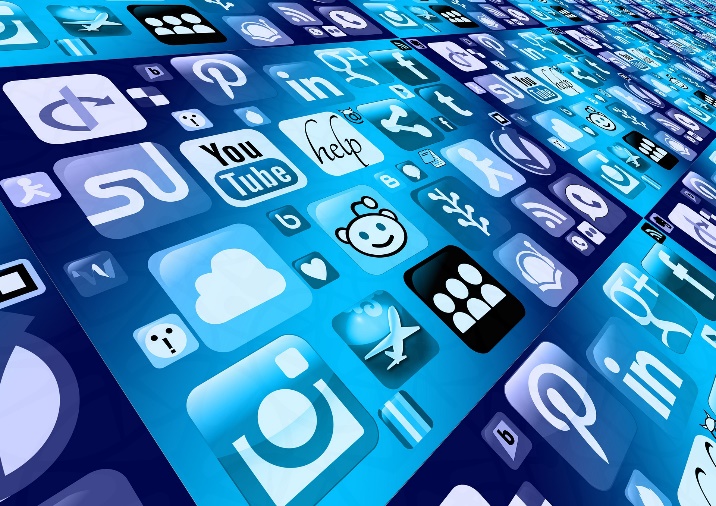 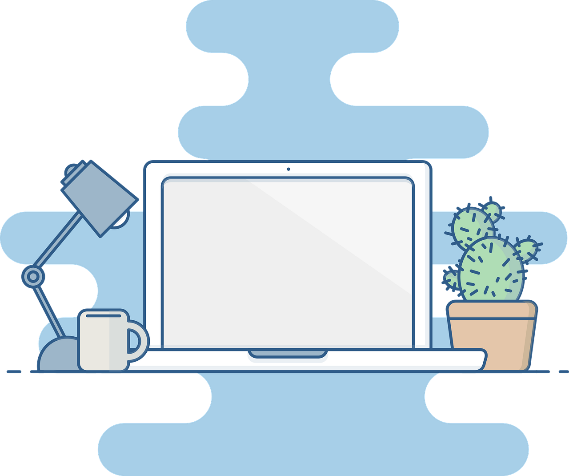 Загальне проблемне використання інтернету  (ang. GPIU)
 Специфічне  проблемне використання Інтернету:
 Проблемне використання соціальних мереж (наприклад, Facebook)
Проблемне використання смартфонів (додатків для смартфонів)
Розлади під час гри в комп’ютерні ігри
Розлади  пов’язані з комп’ютерними іграми
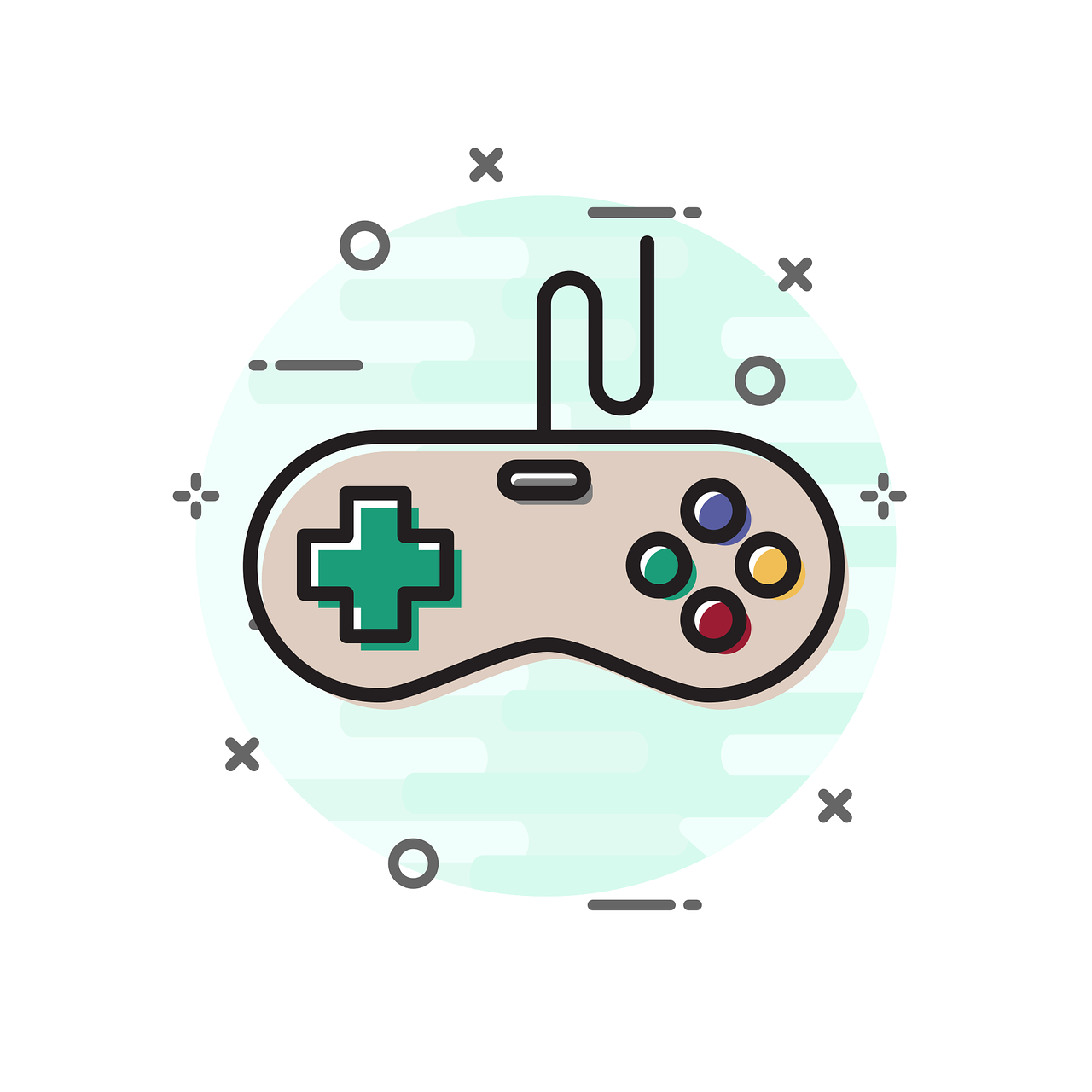 Заклопотаність або одержимість
Симптоми відміни
Ріст толерантності
Синдром відміни 
Рецидиви
Негативні наслідки – інтереси/хобі
Продовження, незважаючи на усвідомлення негативних наслідків;
 Обман 
Регулювання настрою Негативні наслідки – в стосунках стосунки
Модель проблемного  використання інтернету
Порушення пізнаввальної функції
компульсивне використання інтернету
Проблеми з самоконтролем
POOF*
Негативні наслідки
Регулювання настрою
* POOF – перевага  стосунків в он-лайн над оф-лайн  (обличчям до обличчя)
Зміни  в часи пандемії COVID-19
Santomauro, D. et al. (2021). Global prevalence and burden of depressive and anxiety disorders in 204 countries and territories in 2020 due to the COVID-19 pandemic. The Lancet, 398, 10312, P1700-1712
Розлади пов’язані  з інтернетом в часи  COVID-19
Розлади та стрес, пов’язані з інтернетом, тривога, депресія при COVID-19
 (Chen et al., 2021) (вище у дорослих (Tull et al., 2020)
Діти та підлітки збільшують кількість часу, який вони проводять за іграми, але лише у підлітків спостерігається посилення симптомів під час COVID-19 (Teng et al. 2021) 
Зміна поширеності IGD з 3,7% до 5,9% в Японії (Oka et al., 2021). В інших популяційних дослідженнях 1-2,5% до пандемії. 
Збільшення використання смартфонів і соціальних мереж серед дітей (Chen et al., 2021)
 Ігри позитивно впливають на психічне здоров’я (Barr i Copeland-Stewart, 2021)
[Speaker Notes: PIU 7,8%]
Психічне здоров’я в часи COVID-19
Поширеність страху :


  Поширеність депресії:



 Лонгітюдні  дослідження: зростання тривоги z 8,1% (2019)  до  21,% (2020) (Daly i Robinson, 2021);  відстутність змін (Hyland et al., 2021)
Методологія  - Інструментарій
Психічне здоров’я : 
 Депресія (PHQ-9),  страх  (GAD-7)
 Вживання /зловживання новими технологіями: 
 Порушення пов’язані  з  комп’ютерними іграми   (IGD9)
 Проблемне використання соціальних мереж  (Bergen Social Media Addiction Scale)
 Впроблемне використання смартфонів (Smartphone Application-Based Addiction Scale)
Змінюна з часом: :
 Оцінка зміни сприйняття окремих симптомів у порівнянні з періодом до пандемії
Досліджувані групи
Депресія і страх
Україна >  Польща
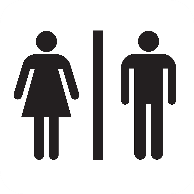 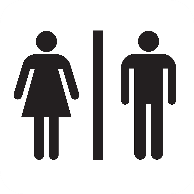 >
Україна> Польща
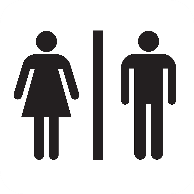 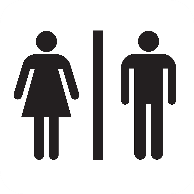 >
Результати PL дуже схожі на загальні серед  населення поляків (за порівняний період) (Gambin et al., 2021)
Страх
Депресія
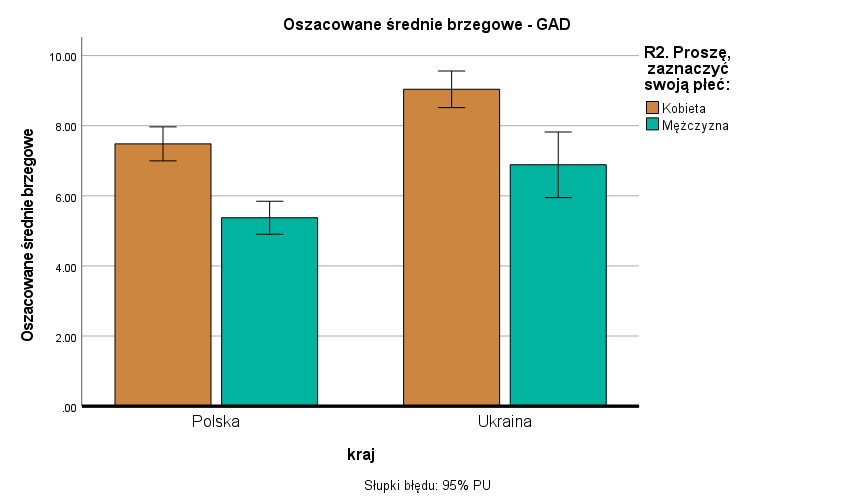 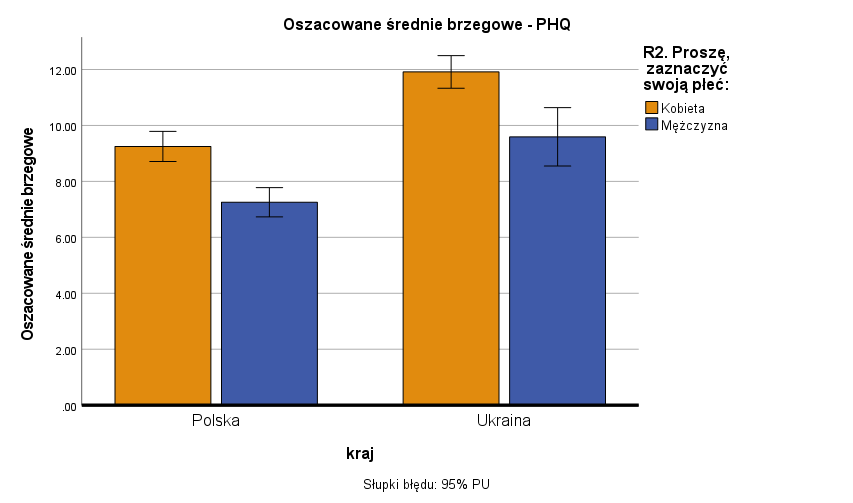 LĘK
Результати  –розлади пов’язані з використанням ігор
Рівень розповсюдження  розладу  (IGDSF ≥ 32  балів )
Польща >  Україна
4.6% (95% CI = 3.4%-6.0%) Fam (2018)
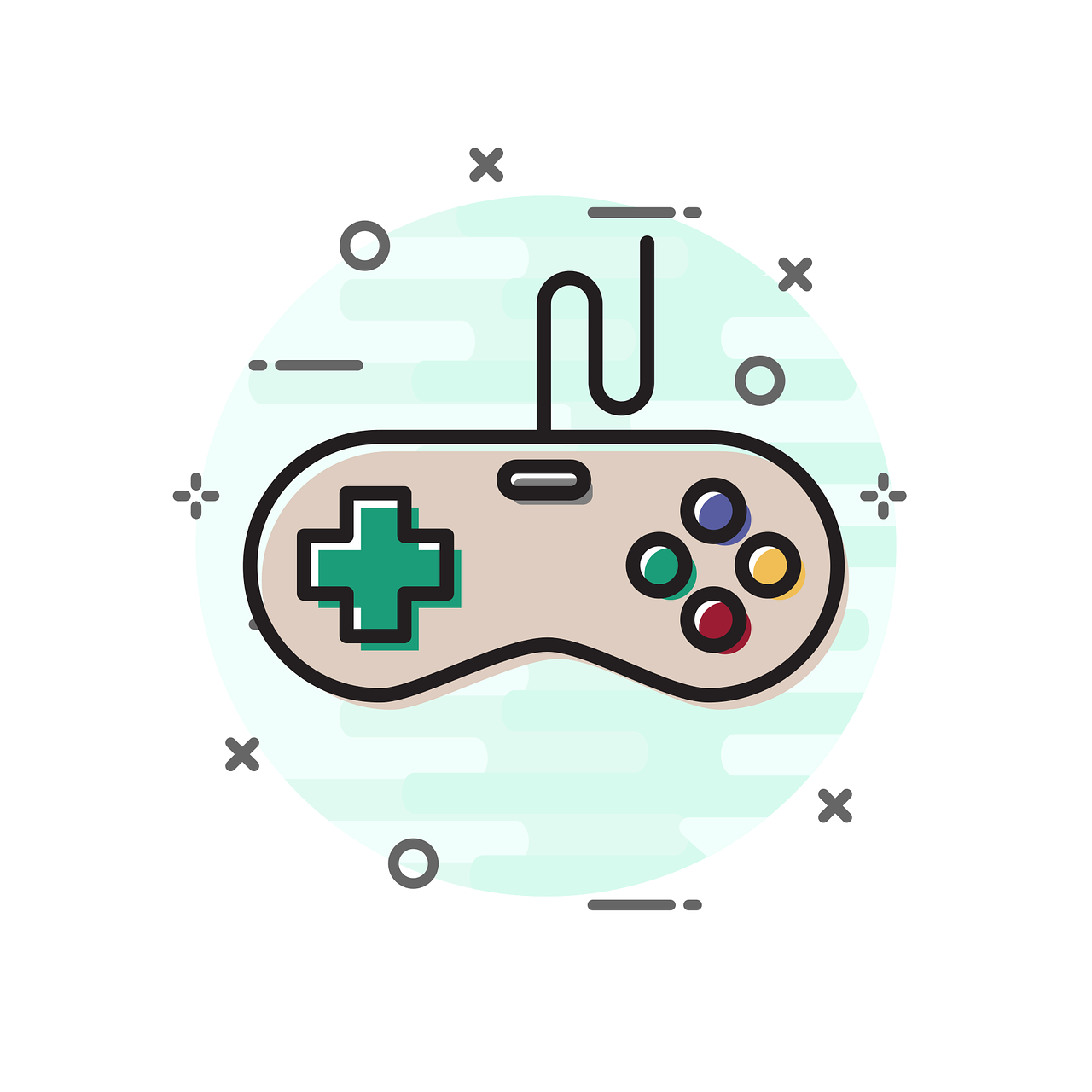 Порушення пов'язане з компютерними іграми
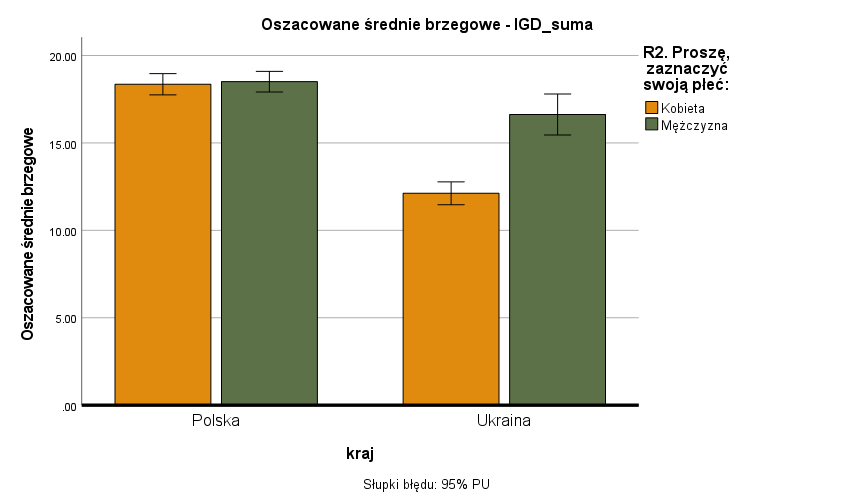 Польща  >  Україна
Депресія, страх і iгрові порушення
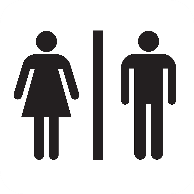 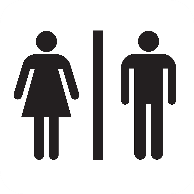 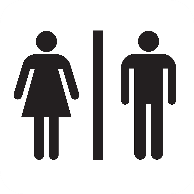 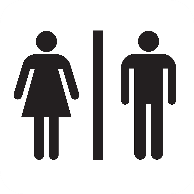 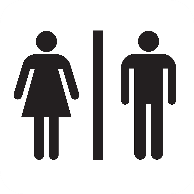 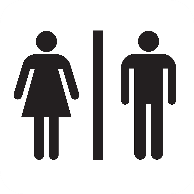 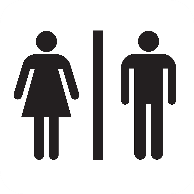 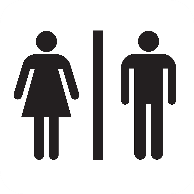 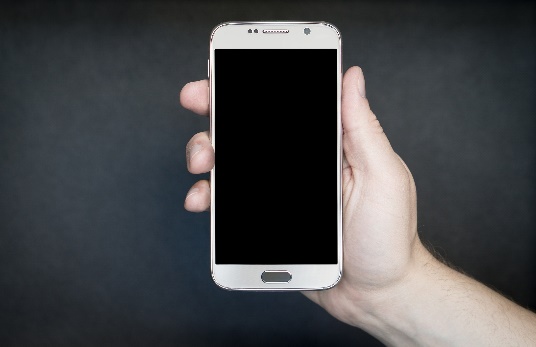 Проблемне використання сматфонів
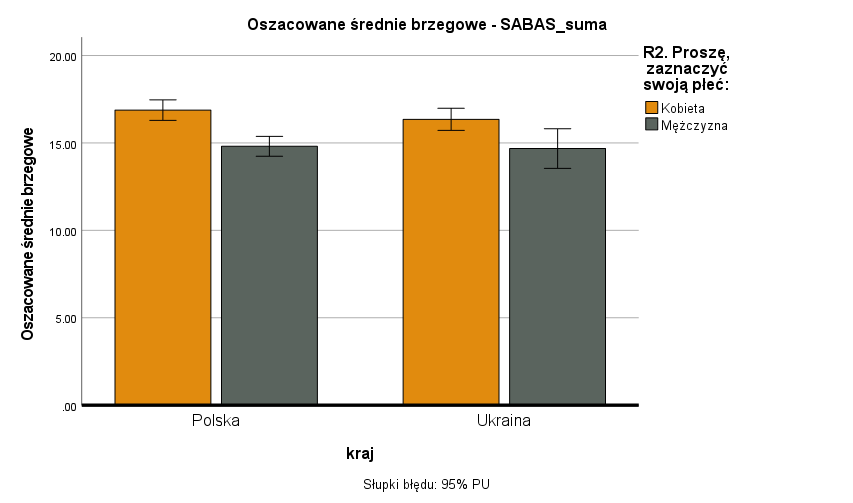 Польща  =  Україна
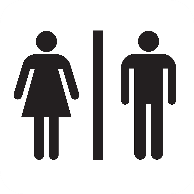 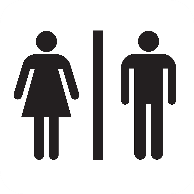 >
Проблемне використання  SNS
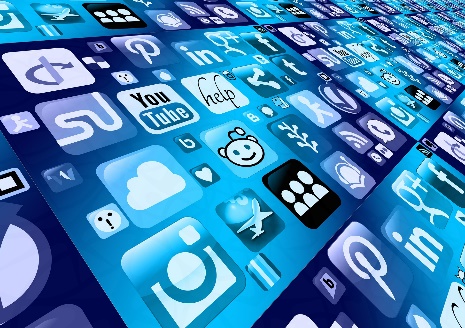 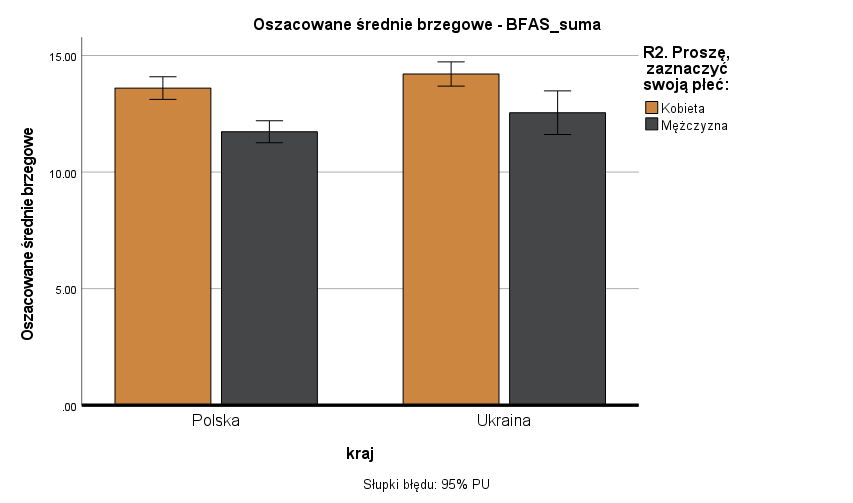 Україна  >  Польща
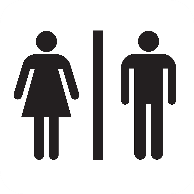 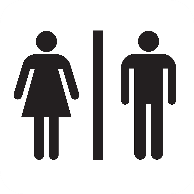 >
Польща
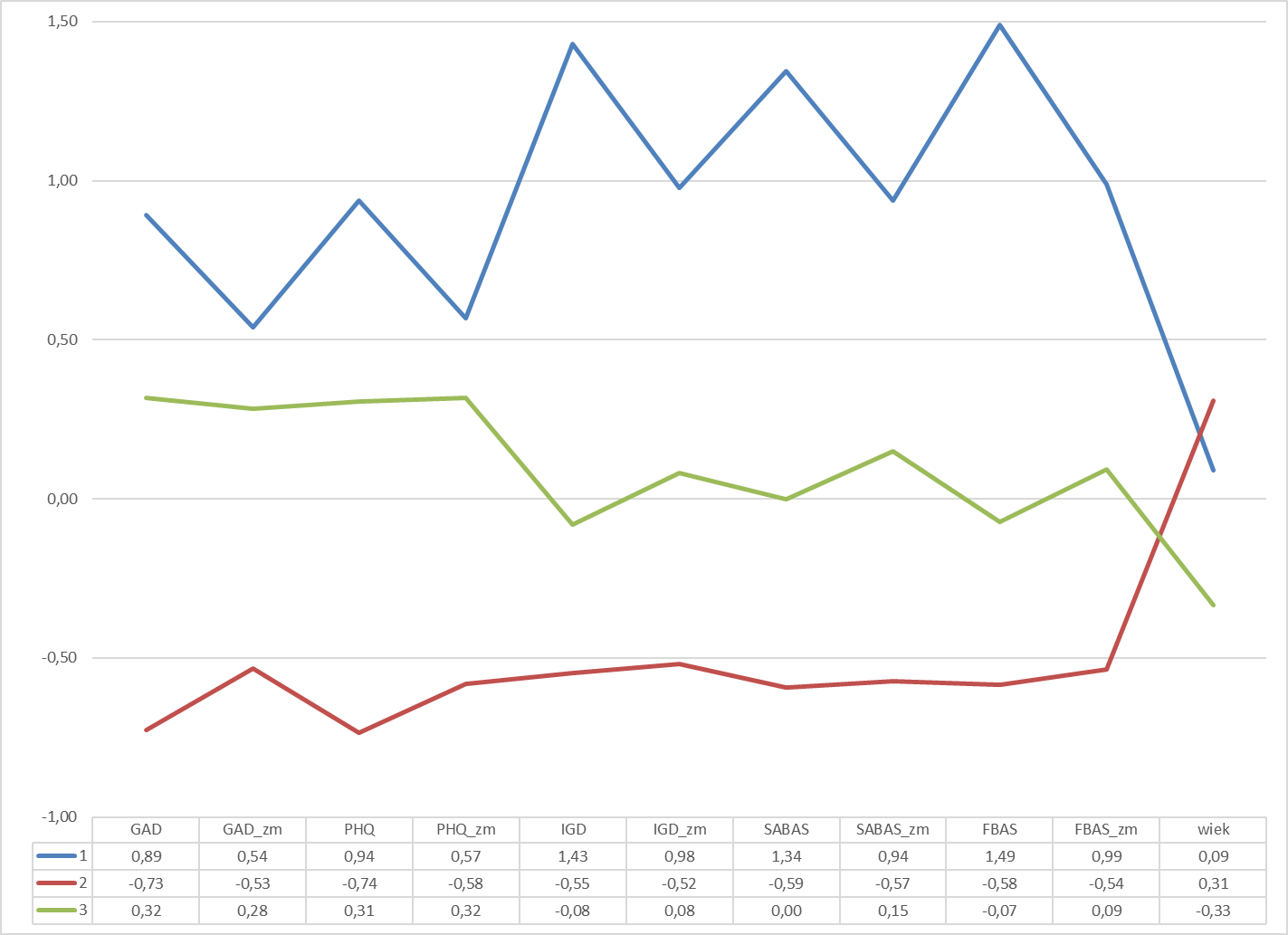 Україна
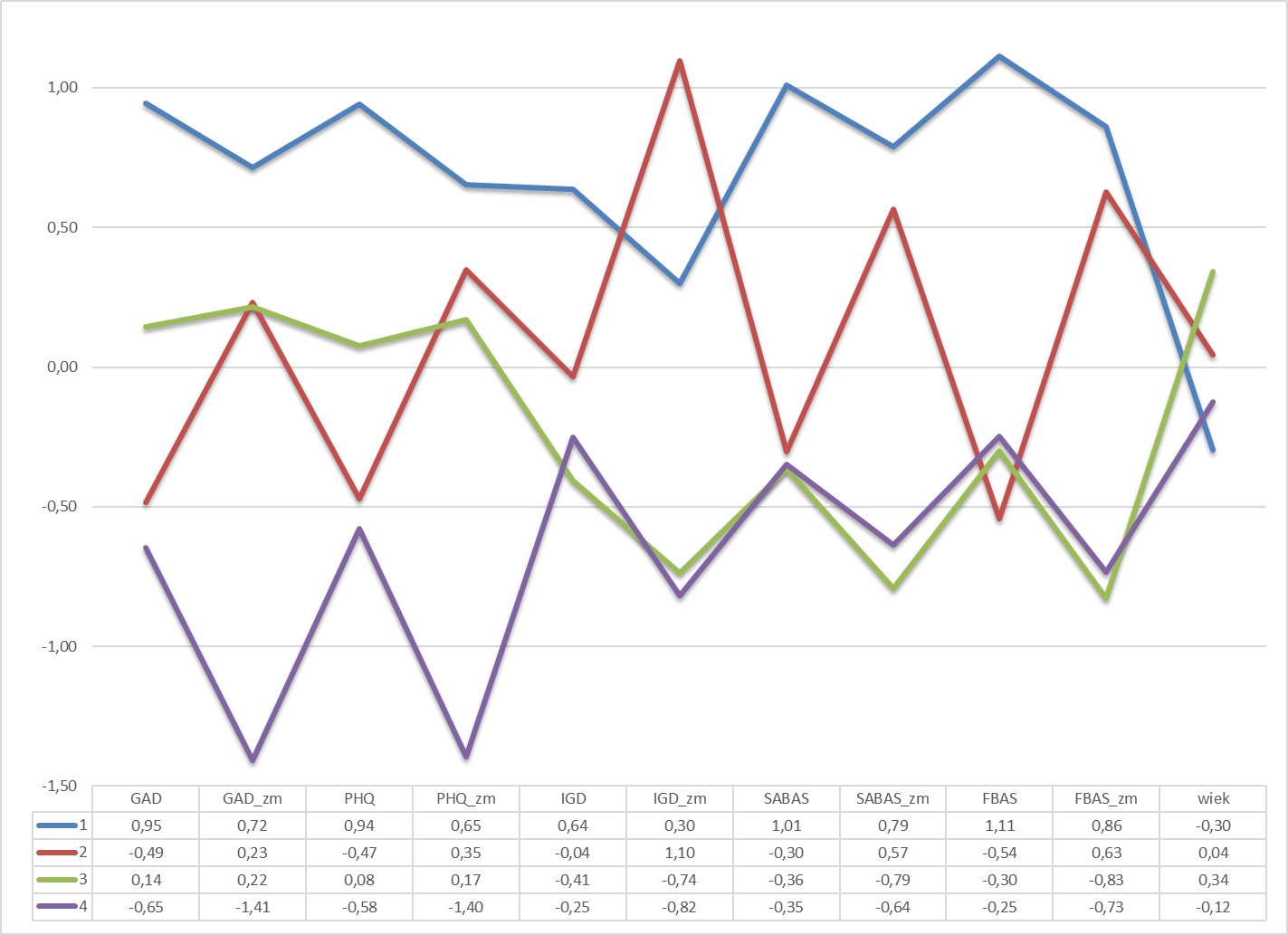 Висновки
Дякую за увагу
Коментарі, зауваження,  співпраця?
mrowicka@aps.edu.pl